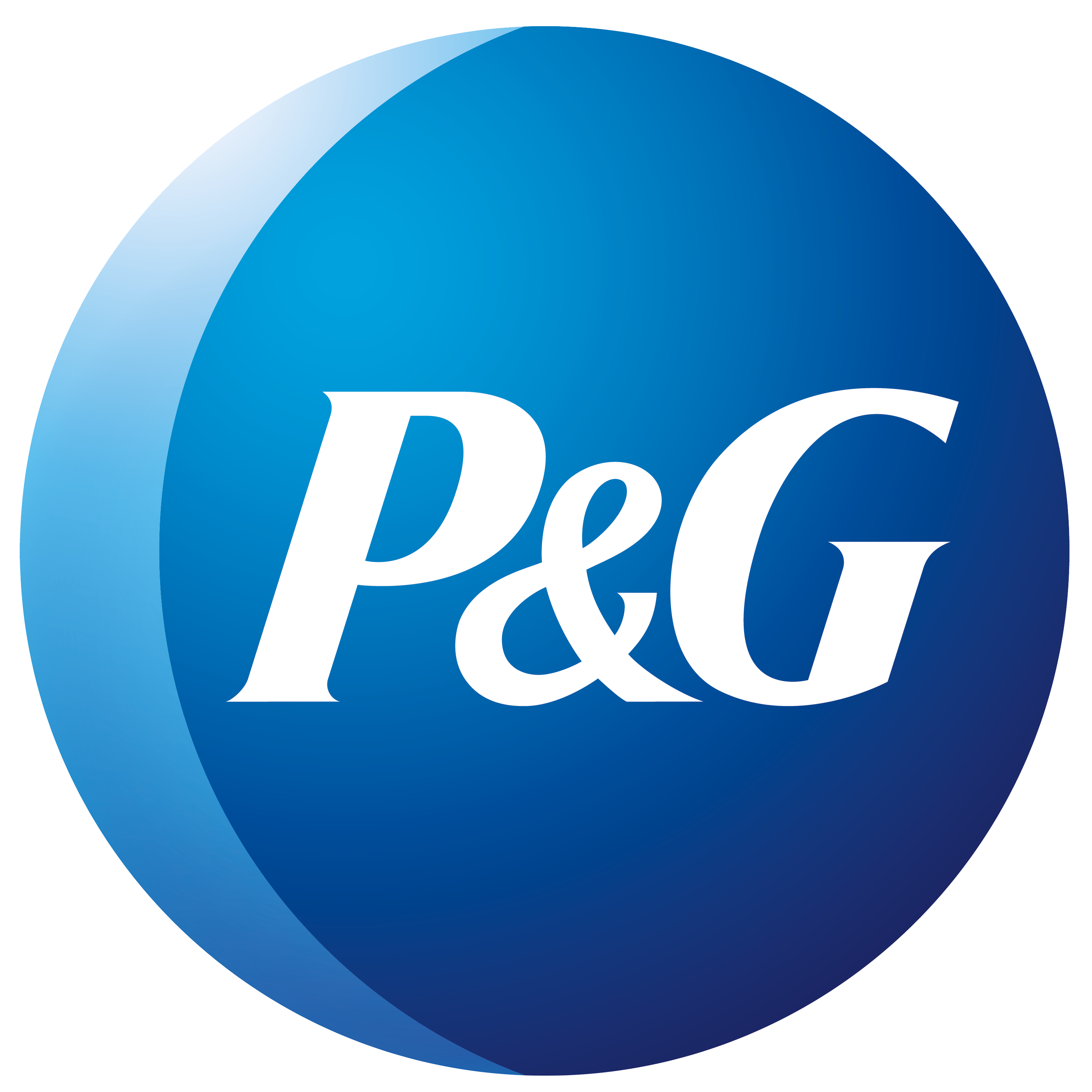 WHAT TYPES OF TOOTH WHITENING OPTIONS EXIST?
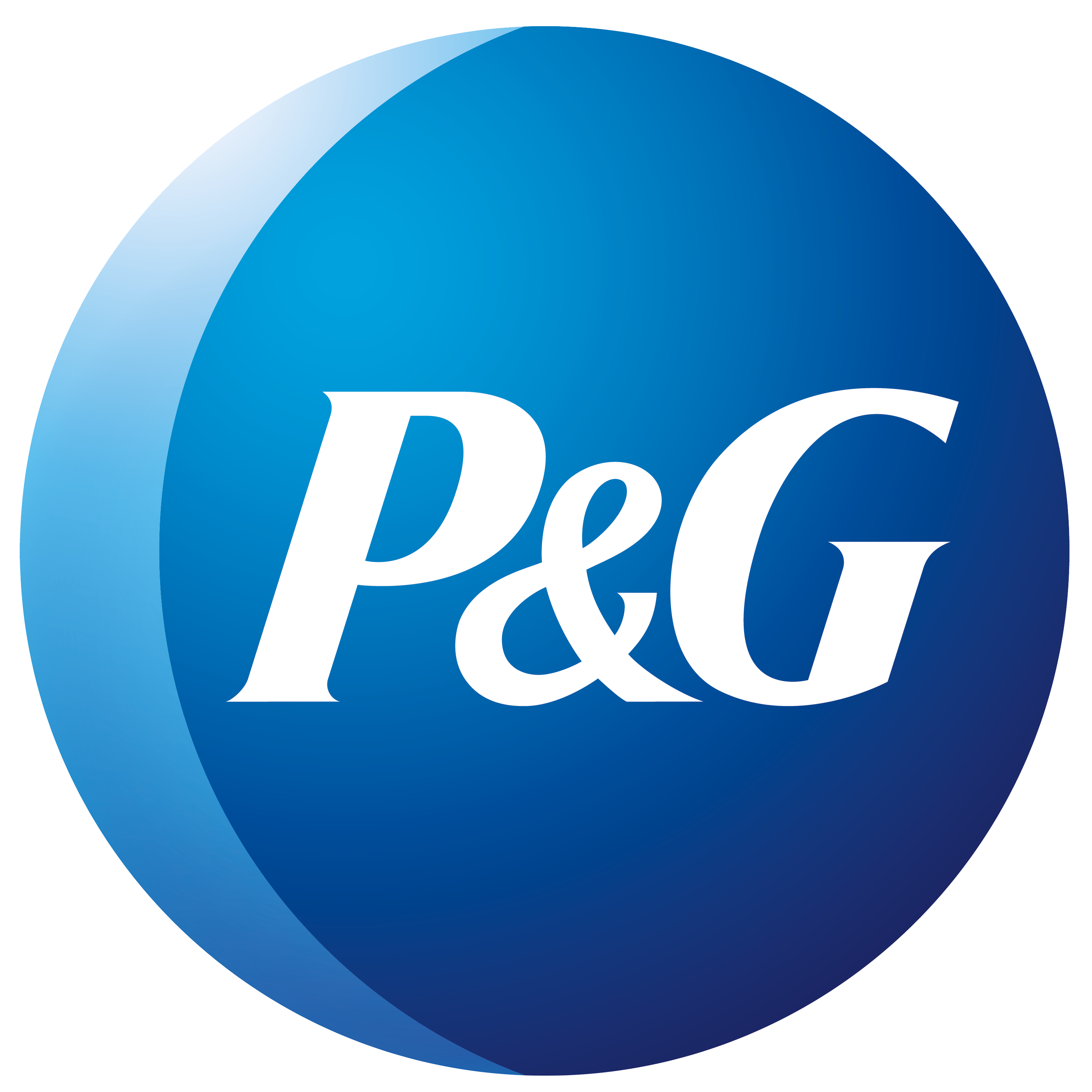 WHITENING OPTIONS
SURFACE STAIN REMOVAL AND CHEMICAL INHIBITION VIA ABRASIVE OR CHELANTS
IN-OFFICE OXIDATIVE WHITENING
AT HOME OXIDATIVE WHITENING
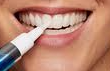 OVER THE COUNTER 
OXIDATIVE WHITENING
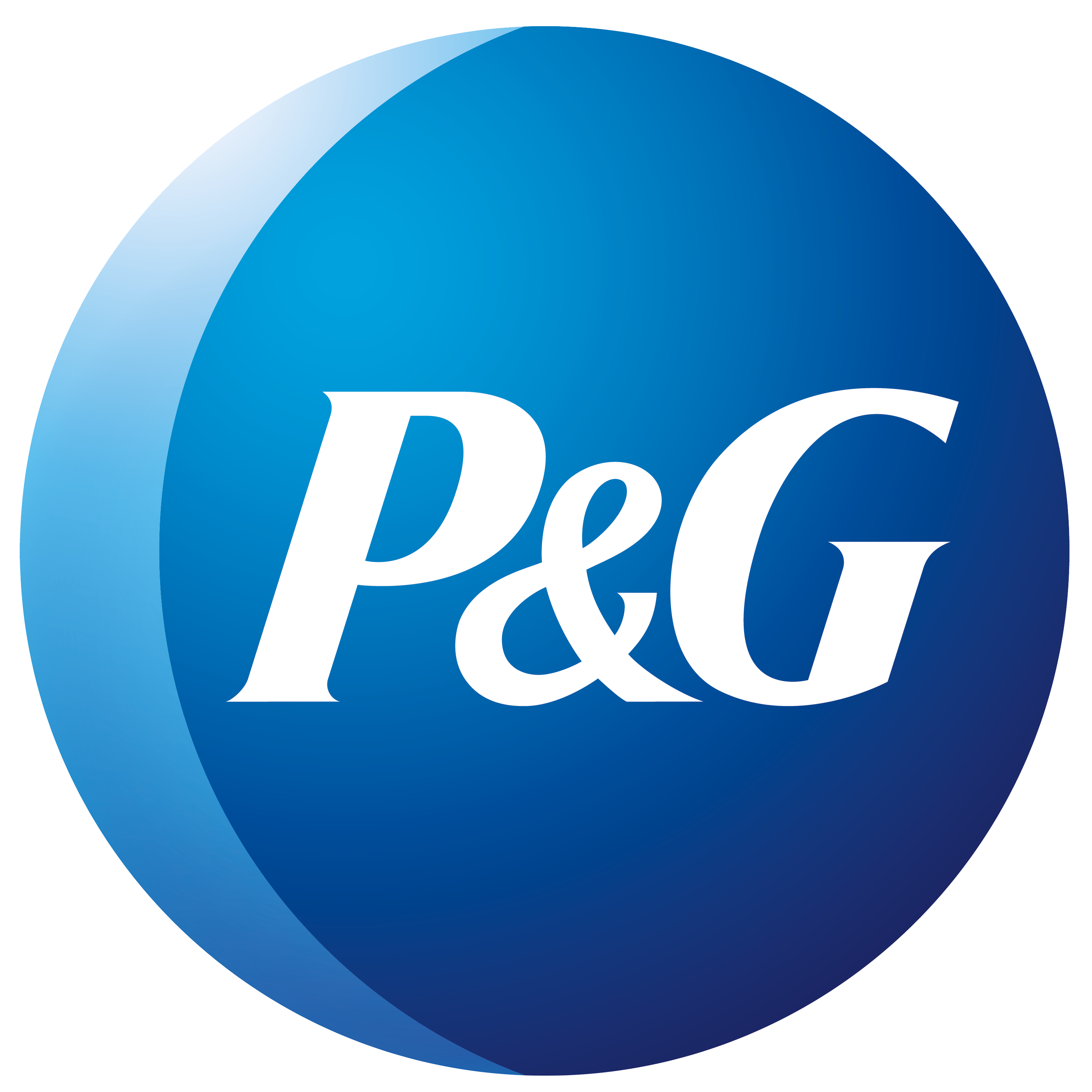 WHITENING OPTIONS
IN-OFFICE OXIDATIVE WHITENING
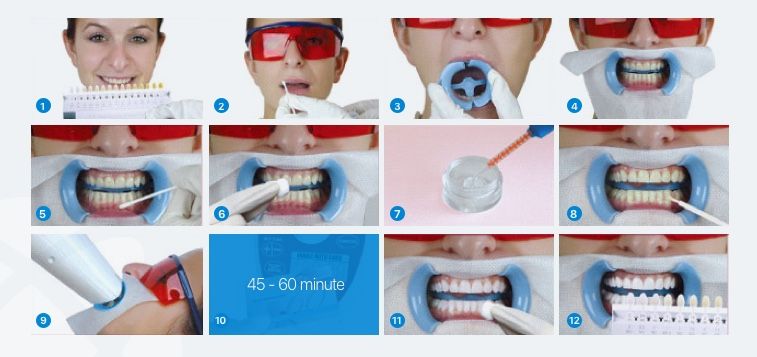 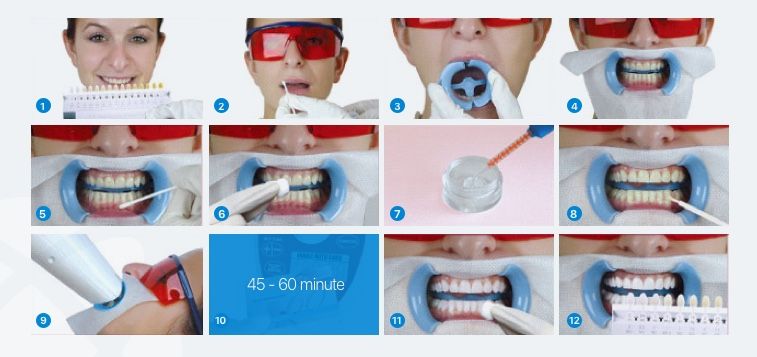 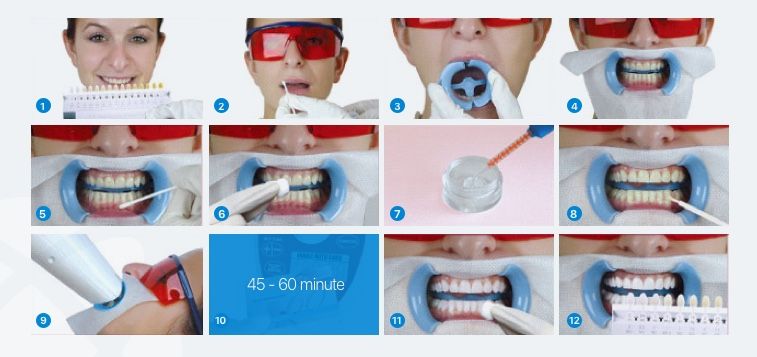 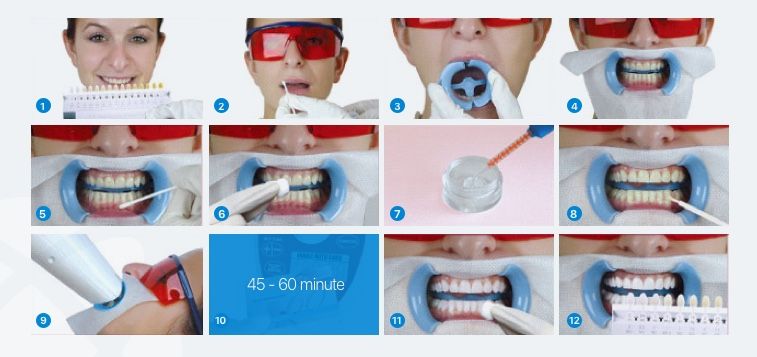 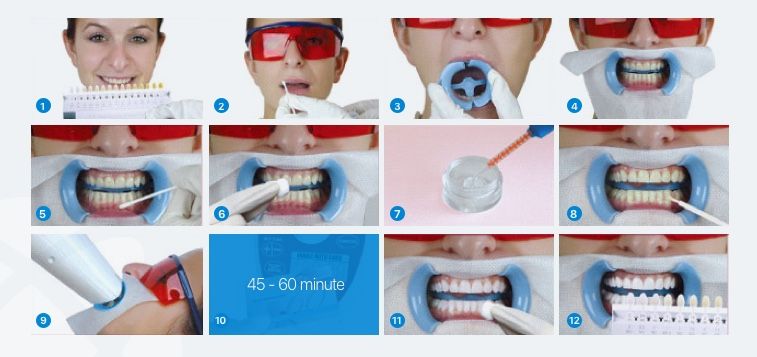 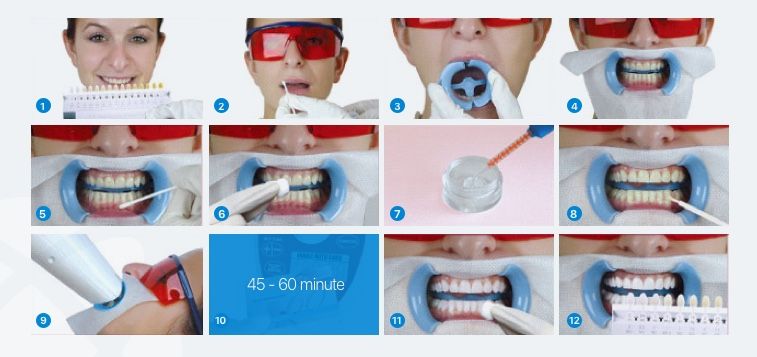 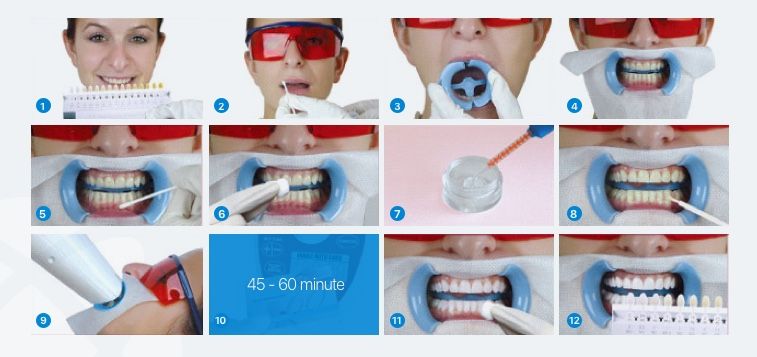 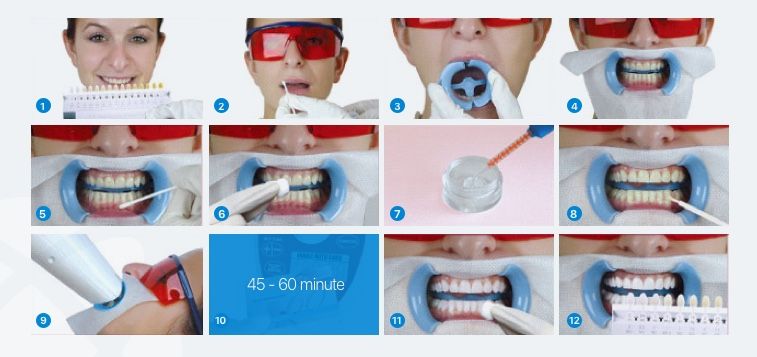 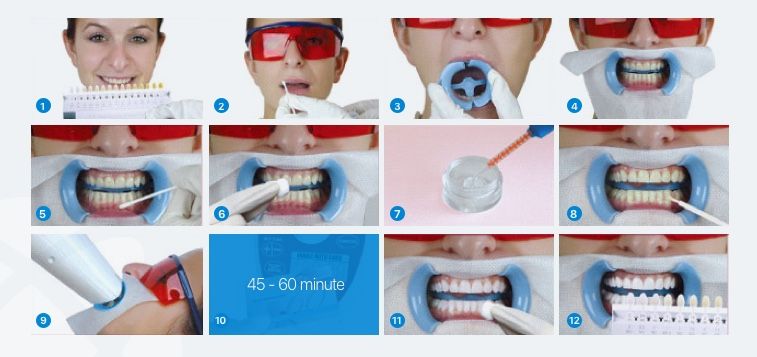 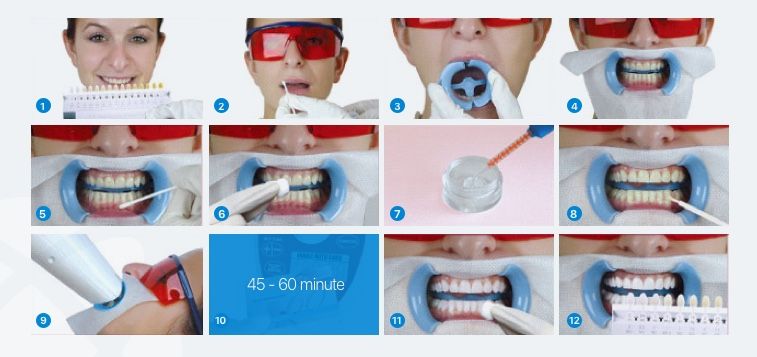 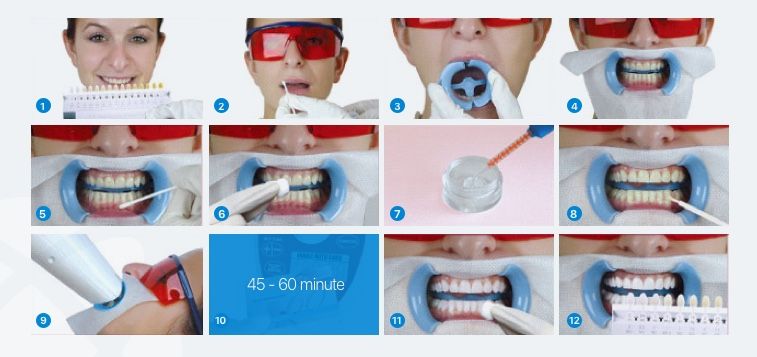 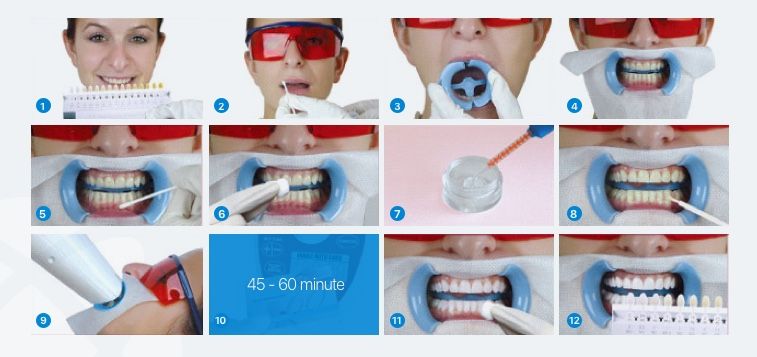 [Speaker Notes: Consultation to determine the desired teeth colour​
Covering of lips and gums leaving the teeth exposed​
Application of the H2O2 whitening gel​
The light activation to commence the whitening procedure ​to work in conjunction with the applied gel for 1-3 15-minute session(s)​
Repeating the same procedure for further sessions up to a total of 45 to 60 minutes depending on the patient’s needs​
Sensitivity reducing gel application]
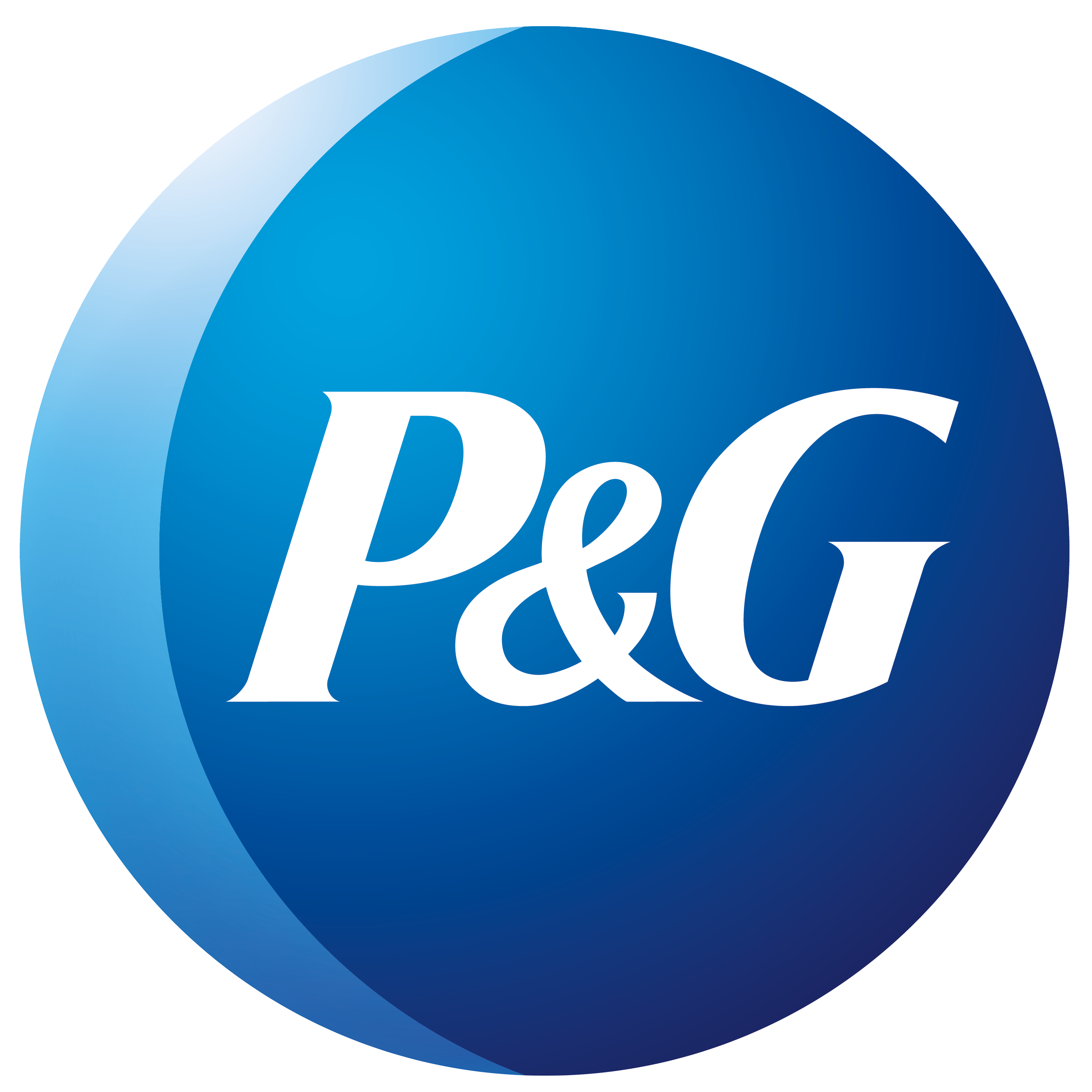 WHITENING OPTIONS
SURFACE STAIN REMOVAL AND CHEMICAL INHIBITION 
VIA ABRASIVE OR CHELANTS
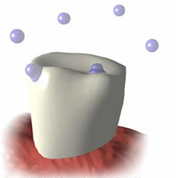 This option is ideal for post whitening maintenance
Abrasives: Physical removal of plaque biofilm
  Examples: Silica, calcium carbonate

Chemical inhibition: Slow the rate of mineralization 
Pyrophosphate as 1st generation
Polyphosphates as 2nd generation 
Longer, more resistant to inactivation
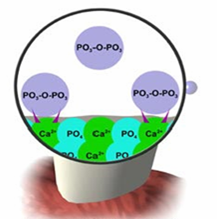 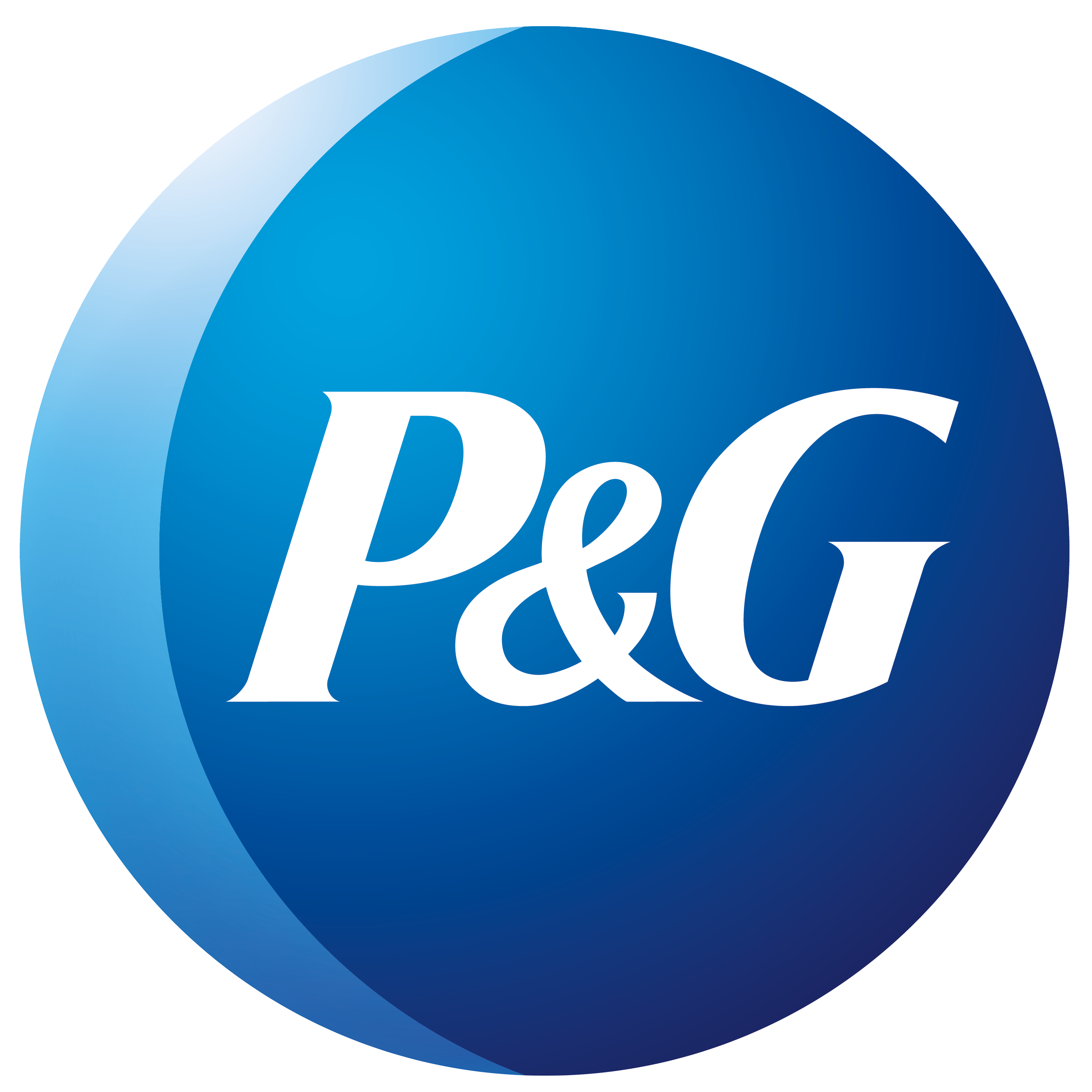 WHITENING OPTIONS
IN-OFFICE OXIDATIVE WHITENING
Advantages
Good for busy patients or unable to follow at-home regimen
No take home trays or gel
One hour vs. weeks for results
Good jump start for darker stained teeth
Viewed as high profit margin
Disadvantages
Possible color regression
Tooth Dehydration
May require more than 1 visit to meet expectations
Possible thermal sensitivity or chemical tissue burn
Expensive for patients
Monopolizes treatment operatory and staff for 90 minutes
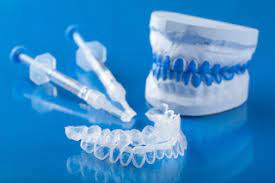 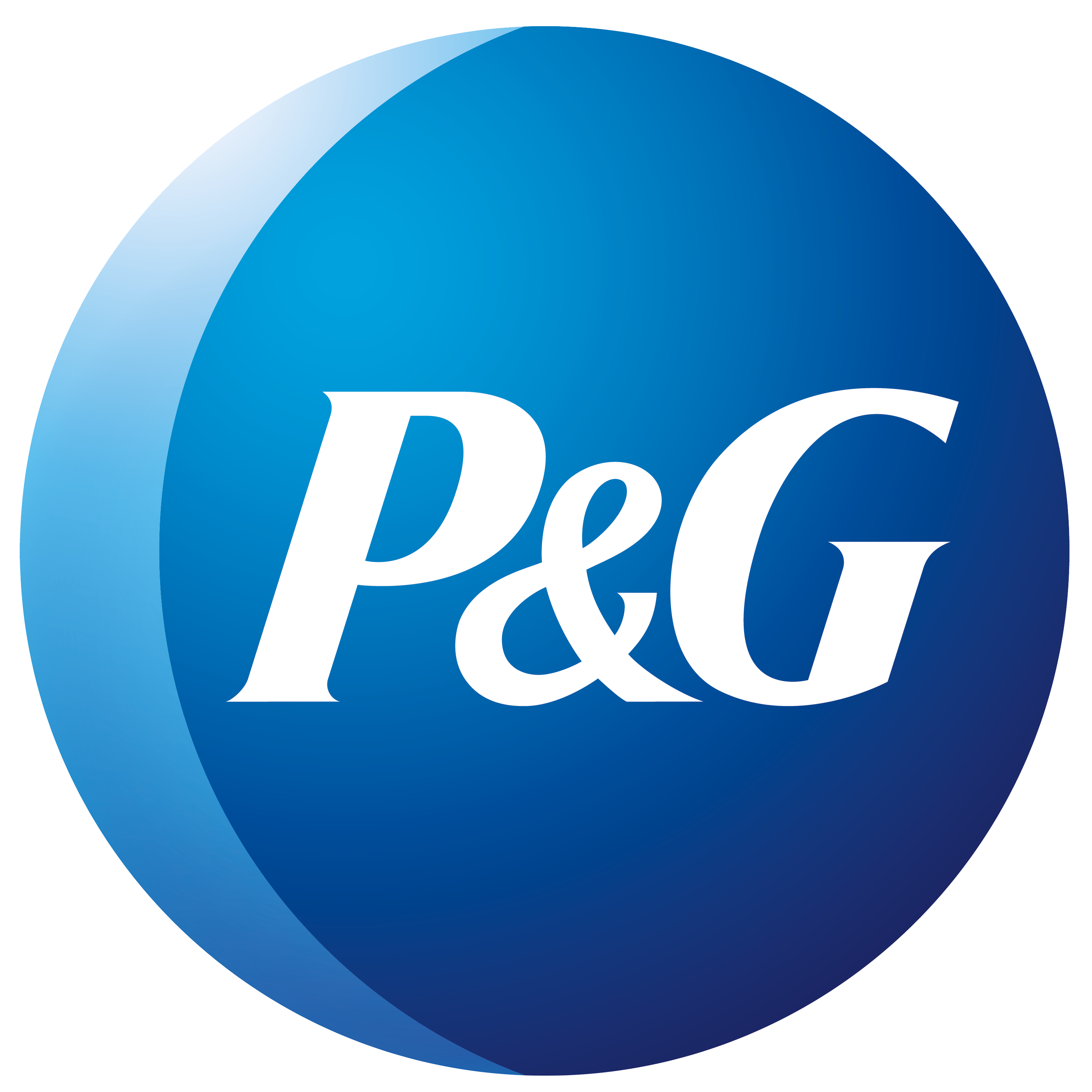 WHITENING OPTIONS
PROFESSIONAL AT-HOME OXIDATIVE WHITENING
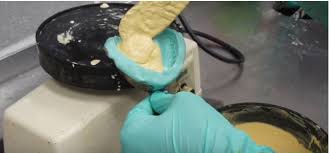 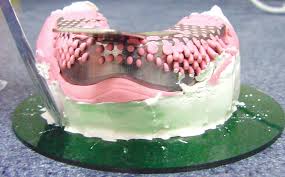 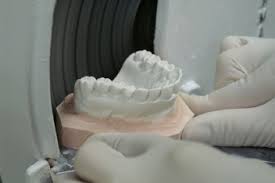 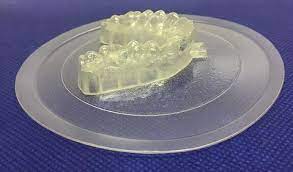 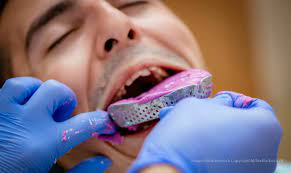 Suction (vacuum form) the tray
Physical Impression
Pour the Model
Mount
Trim the Model
OR
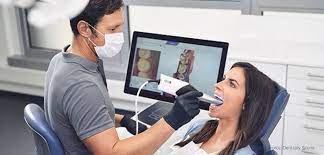 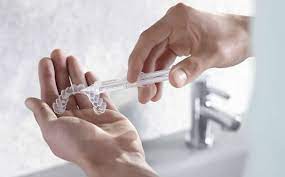 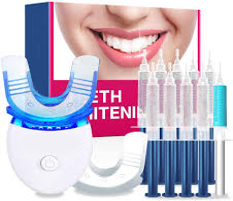 Digital Impression
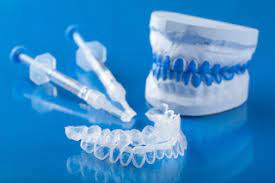 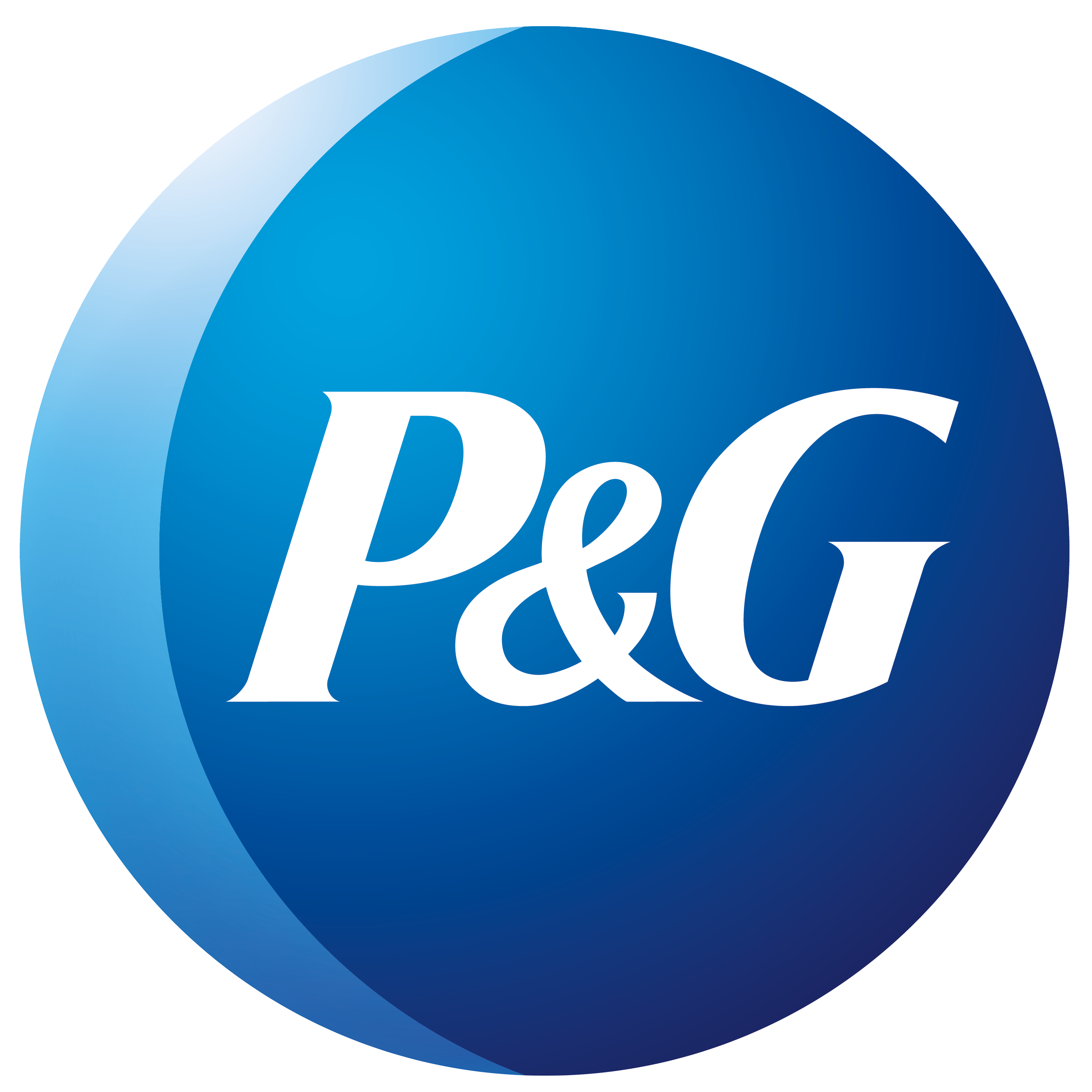 WHITENING OPTIONS
PROFESSIONAL AT-HOME OXIDATIVE WHITENING
Advantages
Good for patients with misaligned teeth
Provides whitening for full arch
Ability to touch up inexpensively
Viewed as a high profit margin
History of safety and efficacy
Disadvantages
Misuse could cause gingival irritation
Gag reflex problem for some patients
Too expensive for many patients
Time/Cost associated with tray fabrication
Chair time, repeat visits by patient to monitor progress
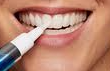 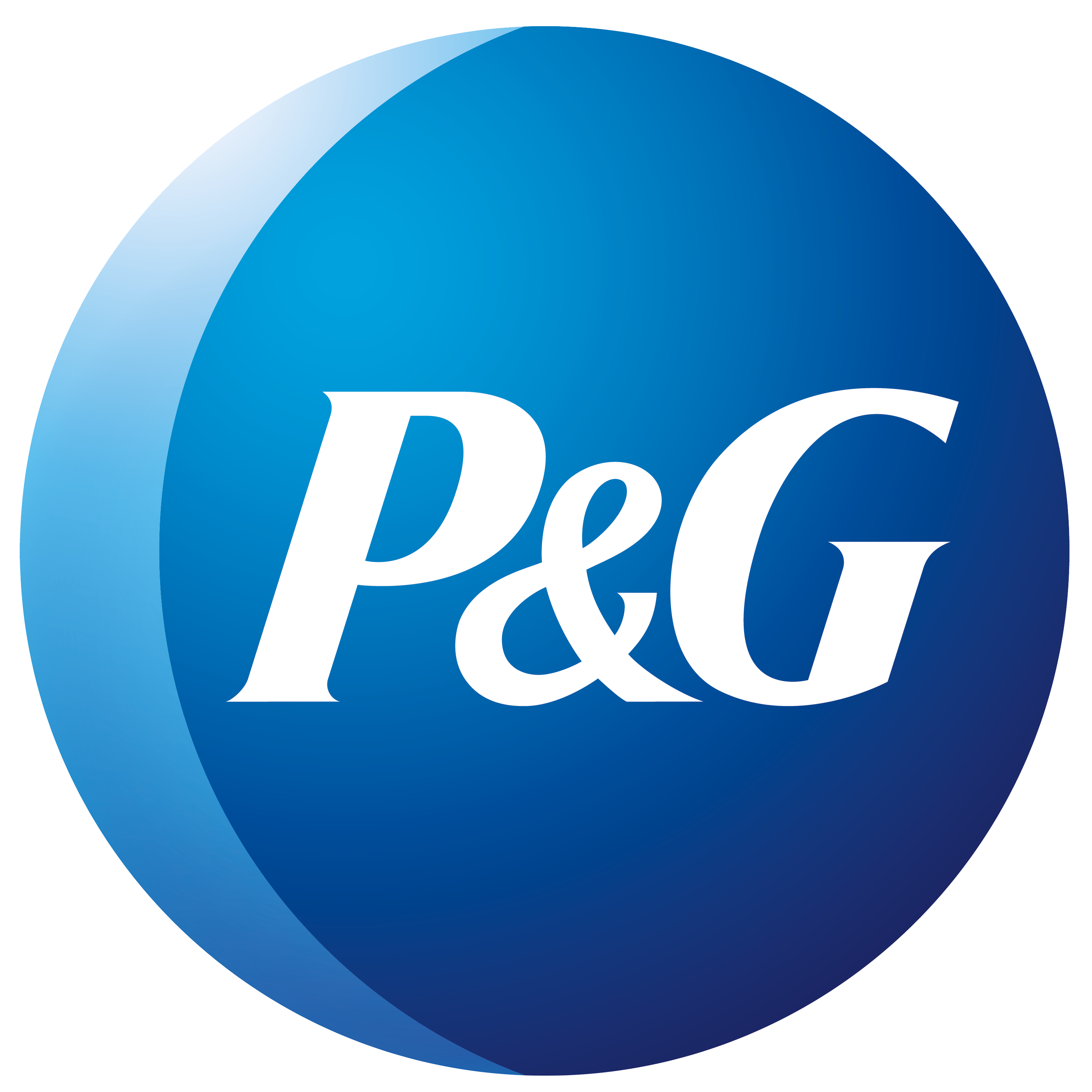 WHITENING OPTIONS
OVER THE COUNTER OXIDATIVE WHITENING
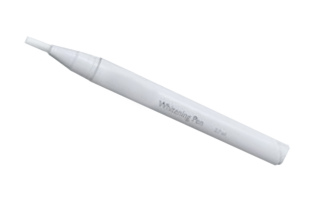 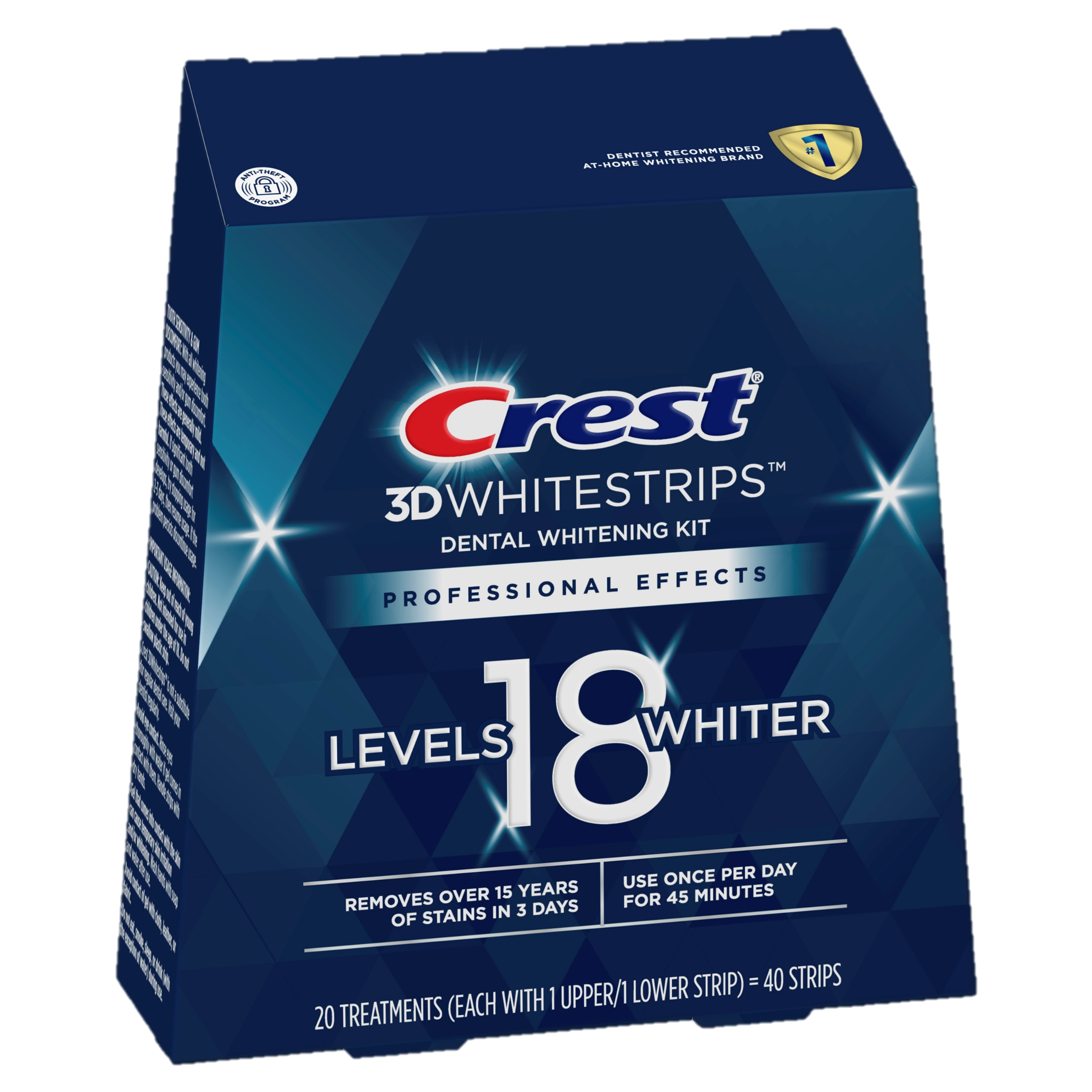 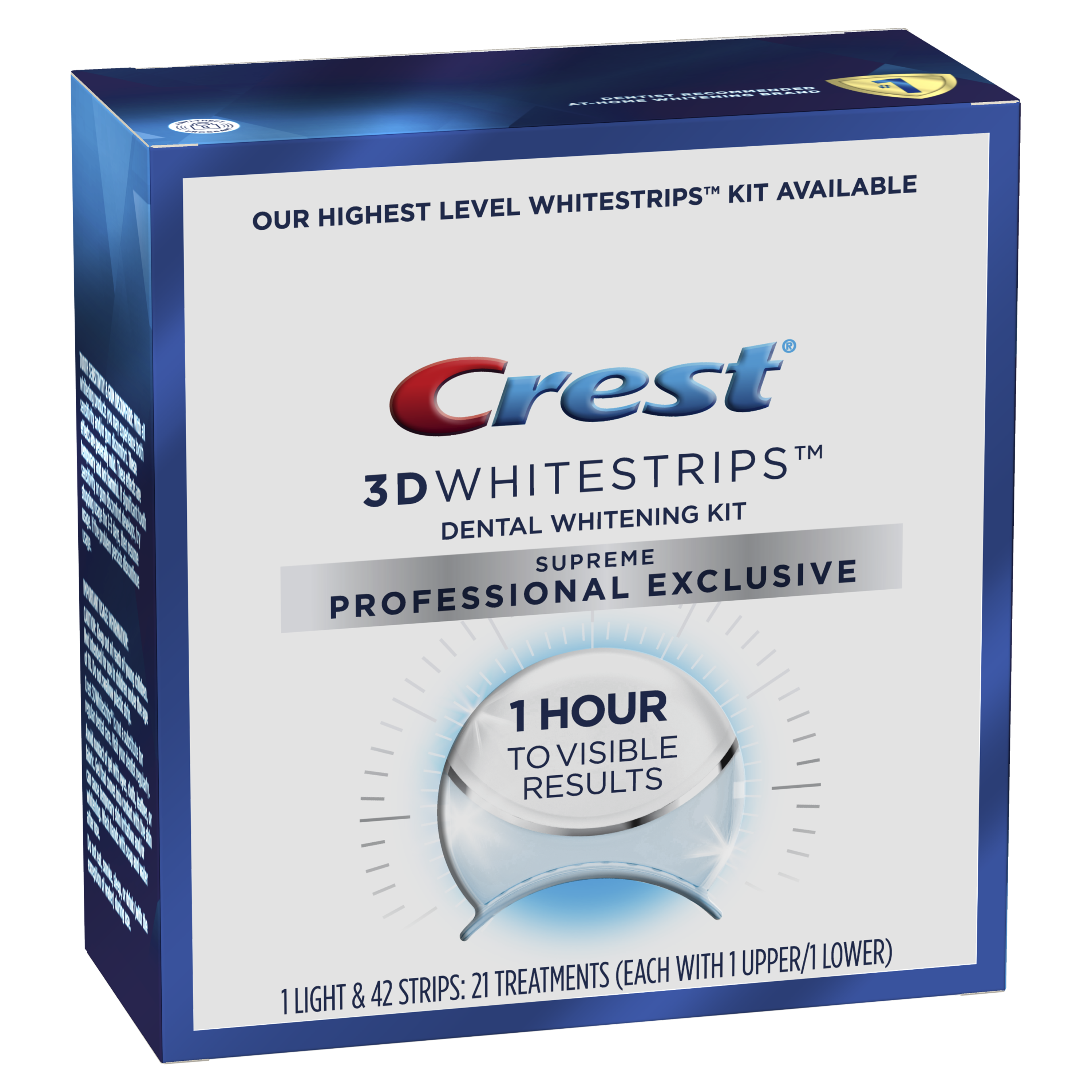 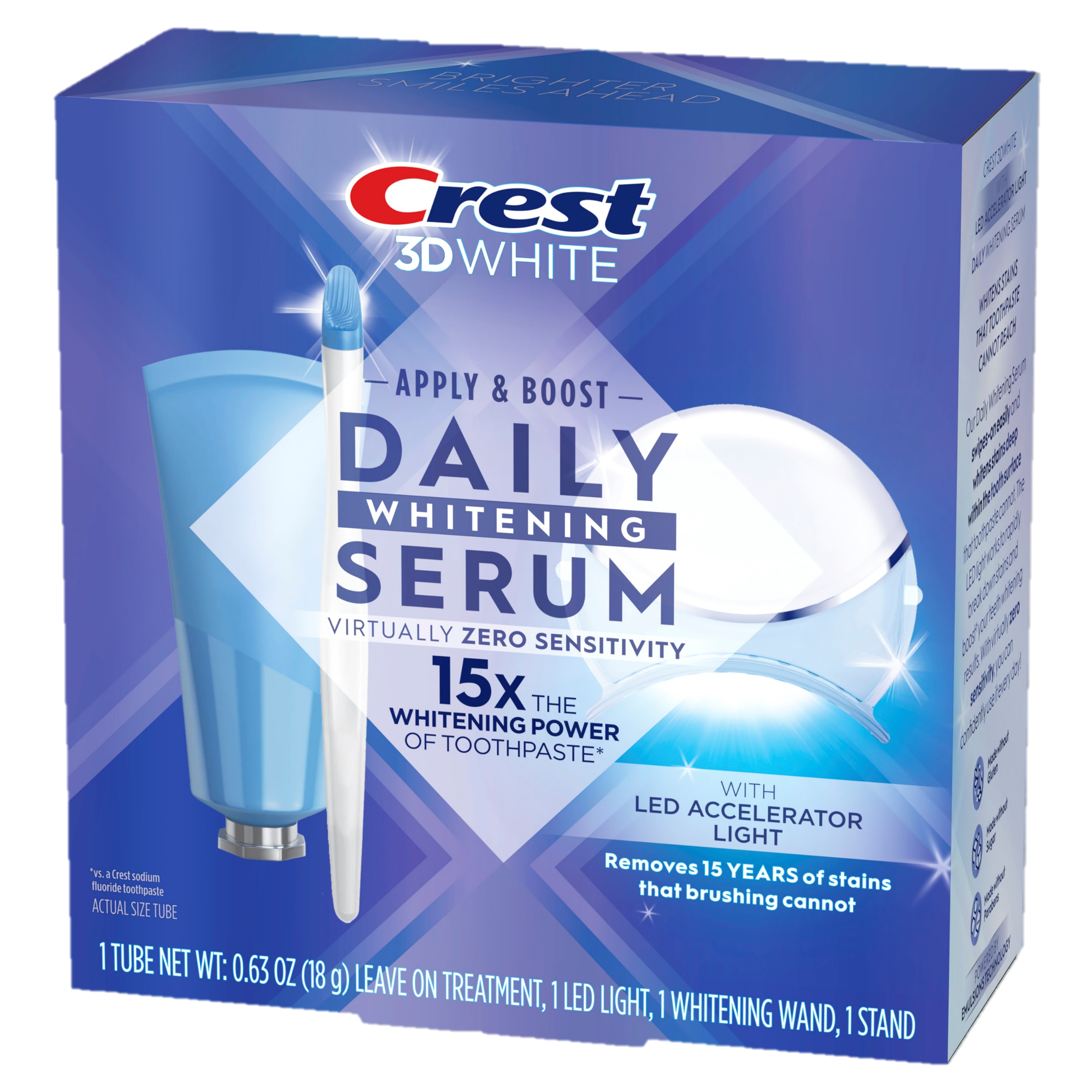 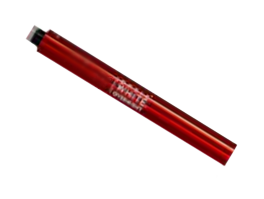 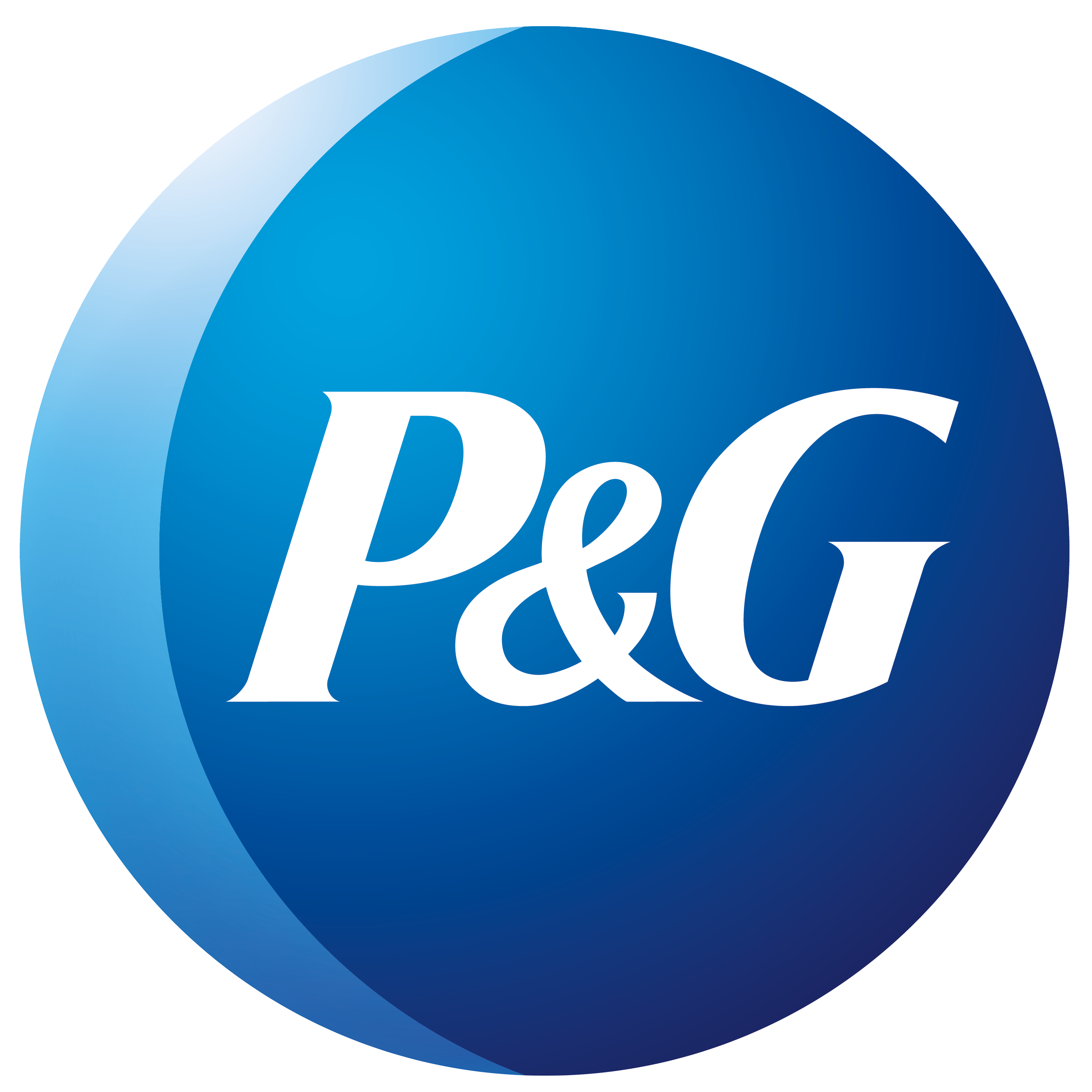 HOW DOES OXIDATIVE TOOTH WHITENING WORK?
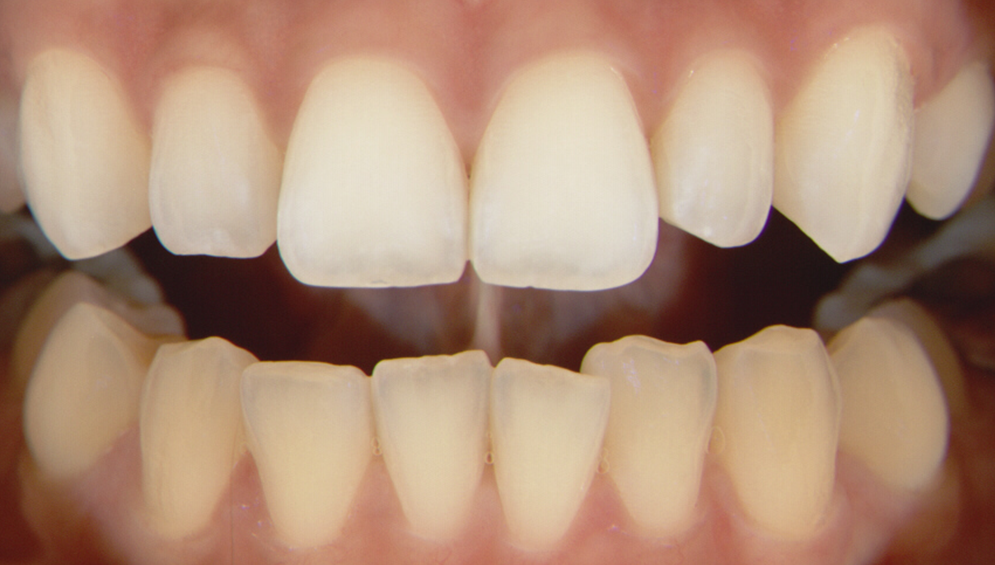 For ALL forms of whitening
Concentration + Contact Time = Results
All forms continue to work until your teeth reach  saturation point where they will not whiten further